Queen Elizabeth II
Julita Majewska
Elizabeth Alexandra Mary
Born April 21, 1926 –
 Mayfair, London
The future queen was a serious, organized and systematic child.
1945- princess as a second lieutenant
In 1939, the Second World War broke out. 
In early 1945, Elizabeth joined the Women's Auxiliary Territorial Service with the degree of Second Subaltern.
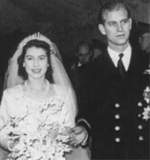 20 november 1947 Elizabeth's wedding with philip
On July 22, 1939,
 the princess met her future husband. 
The wedding took place on November 20, 1947 at the Westminster Abbey.
CHILDREN OF THE queen
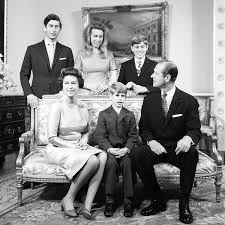 On November 14, 1948, Elizabeth gave birth to her first child - Charles - Prince of Wales.

Soon after that, they come to the world:
Anna- born 15/08/1950
Andrew - born 19/02/1960
Edward - born on March 10, 1964.
CORONATION
Elizabeth II was proclaimed Queen 
on February 7, 1952 in St. James's Palace.
The coronation took place in June 1953.
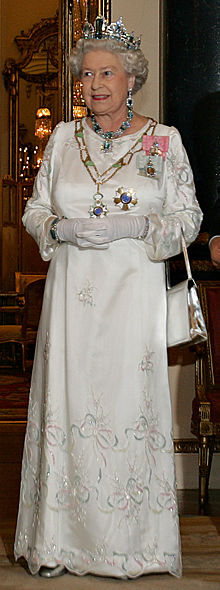 This year Elizabeth II ends 92 years and is the longest ruling queen.
Grandchildren and great-grandchildren
Elizabeth II has eight grandchildren and seven great-grandchildren.
Dziękuję za uwagę 